EU-CERT:European Certificates and Accreditation for European Projects
EU-CERTTransnational partner meeting (TPM5)in Paderborn, Germany 
The EU-CERT – Final Policy Recommendation Conference!
5th - 7th of March 2024

Current StatusUniversity of Paderborn
Reference Number:2021-1-DE02-KA220-ADU-000033541 
Duration: 
01.02.2022 – 31.05.2024 (28 month)
Current Status of the EU-CERT project
5th - 7th of March 2024, Final Policy Recommendation Conference!
Project Results
Project Result 1
EU-CERT - RESEARCH ON QUALITY CRITERIA, ACCREDITATION AND CERTIFICATE STRUCTURES (LEADING ORGA: UNIVERSITY OF PADERBORN)
Project Result 1 –Mixed- Methods Design of the Research
Qualitative Research:
(I) desktop research in each partner country and 
(II) combines this with 5 expert interviews in each country
Quantitative Research: 
(III) broad questionnaire on quality assurance with regard to ERASMUS+ and necessary quality criteria as well as exisiting certification elements
Project result 1 (PR1) - EU-CERT - Research on Quality criteria, Accreditation and Certificate Structures" comes with
This is a crucial basis for the concept design
in PR2 and the programming in PR3
Current Status of Project Result 1
All Project Results 1 has to be translated in the following partner languages:
Croatian , German , English , French , Greek , Portuguese
Project Result 2
EU-CERT - CONCEPT DESIGN FOR ACCREDITATION AND CERTIFICATION PROCESSES (LEADING ORGA: STANDO)
Project Result 2 –EU-CERT - CONCEPT DESIGN FORACCREDITATION AND CERTIFICATION PROCESSES
Needs Analysis
Concept for theAccreditation System
Criteria based certificates
Current Status of Project Result 2
All Project Results 2 has to be translated in the following partner languages:
Croatian , German , English , French , Greek , Portuguese
Project Result 3
EU-CERT - ACCREDITATION WEBSITE AND DATA-BASE DESIGN AND PROGRAMMING (LEADING ORGA: INGENIOUS KNOWLEDGE)
Project Result 3 –EU-CERT - ACCREDITATION WEBSITE AND DATA-BASE DESIGN AND PROGRAMMING
Information part
AccreditationWebsite
User / participants part
Evaluator / Accreditation part
communication part
Data-based part
Current Status of Project Result 3
All Project Results 3 has to be translated in the following partner languages:
Croatian , German , English , French , Greek , Portuguese
Project Result 4
EU-CERT - ACCREDITATION HANDBOOK
(LEADING ORGA: UNIVERSITY OF PADERBORN)
Accreditation Handbook
All Project Results 4 has to be translated in the following partner languages:
Croatian , German , English , French , Greek , Portuguese
Accreditation Handbook
The handbook will be assessable in a: 
short version - Guideline A: which steers the user through the accreditation process and the website, etc.
Accreditation Handbook
The handbook will be assessable in a 
Detailed version- Guideline B: which provides the provides help and hints for the accreditations/evaluators. 
It will be also assessable in a complete book version which addresses the following aspects: 
General introduction into accreditation, certification and certificates 
The need for accreditation, certification and certificates in adult education 
EU-CERT - Overview on the project, its aims and objectives 
The Accreditation and Certification processes of EU-CERT 
The quality criteria of EU-CERT 
User guideline through the accreditation process and the website 
Accreditators/evaluator guideline 
Results of the EU-CERT Research on Accreditation and Certification in EUROPEAN adult education
Accreditation Handbook
Further information regarding the 
accreditation handbook coming soon…
Project Result 5
EU-CERT - ACCREDITATION AND CERTIFICATION - ROLL-OUT TO ADULT EDUCATION PROVIDERS
(LEADING ORGA: ESQUARE)
Project Result 5 –EU-CERT - ACCREDITATION AND CERTIFICATION -ROLL-OUT TO ADULT EDUCATION PROVIDERS
15 adult education providers
Testing of the certification process
Testing of the accreditation process
Roll-out
ACCREDITATION AND CERTIFICATION - ROLL-OUT TO ADULT EDUCATION PROVIDERS
All Project Results 5 has to be translated in the following partner languages:
Croatian , German , English , French , Greek , Portuguese
Project Result 6
IO6 EU-CERT - POLICY PAPER
(LEADING ORGA: ASSOCIAÇÃO REDE DE UNIVERSIDADES DA TERCEIRA IDADE - PORTUGAL)
Project Result 6 –EU-CERT - Policy Paper
4 key issues
Importance of high quality training
Explanation of certification and accreditation processes
Importance of accreditationin adult education
Importance of development exchange and certification in adult education
POLICY PAPER
All Project Results 6 has to be translated in the following partner languages:
Croatian , German , English , French , Greek , Portuguese
Project Result 7
IO6 EU-CERT – LAYMAN´S REPORT (LEADING ORGA: TIR CROATIA)
Project Result 6 –EU-CERT - Laymen Report
Recommen-dations
Easy to read
European broad audience
LAYMAN´S REPORT
All Project Results 7 has to be translated in the following partner languages:
Croatian , German , English , French , Greek , Portuguese
Multiplier Events
March - April 2024
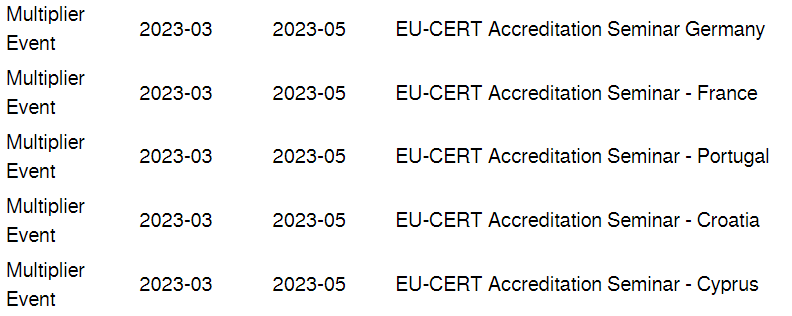 There will be a timeshift for the Multiplier Event, because of the shifted starting periode of EU-CERT (01.02.2022 – 31.05.2024 (28 month)!
Multiplier Events
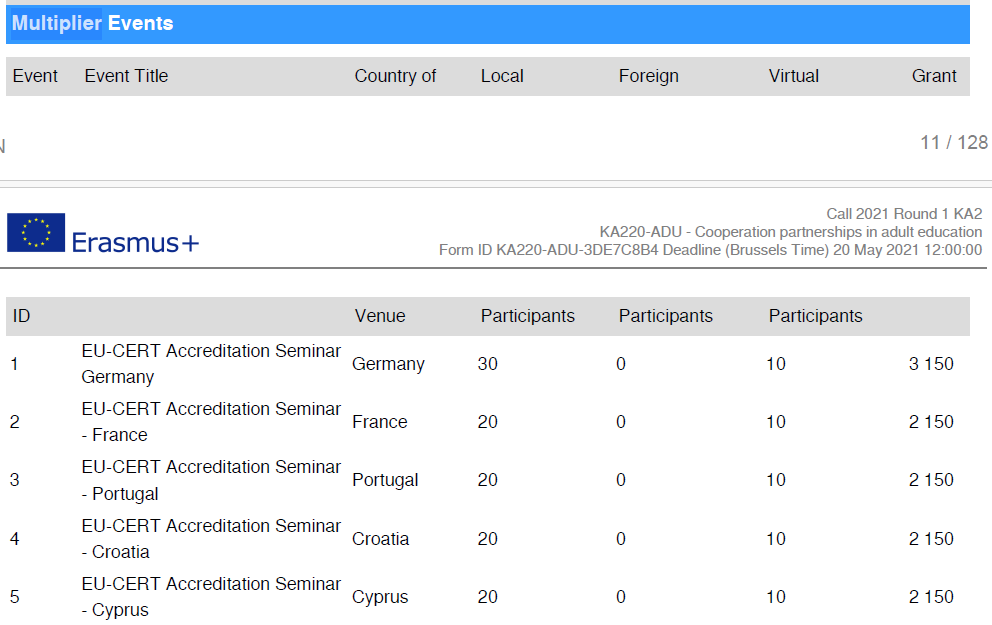 Multiplier Events
On Google.Drive you can find the necessary documents to document and evaluate the Multiplier Event. Don´t forget to take some pictures of the session

Link: https://drive.google.com/drive/folders/1cc7496syxKSt7OsGRqGyJrvrJtuRKy_G
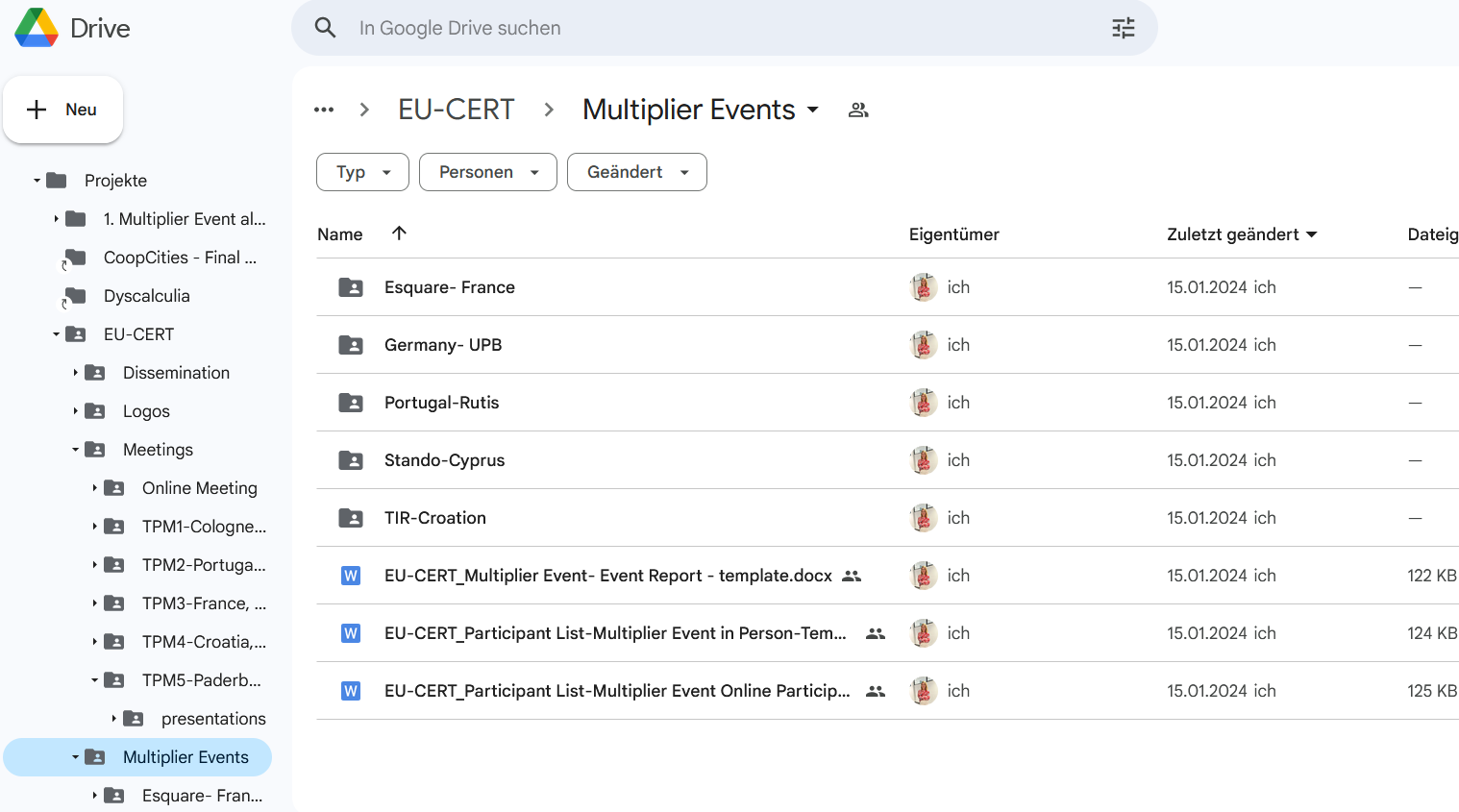 Transnational Partner Meetings (TPM)
Final Report of EU-CERT
EU-CERT Reports
Grant period: 02/01/2022 - 05/31/2024 Duration: 28 months
Progress Report (until the 30th of November 2022) 
Interim Report (until the 30th of April 2023) 
Final Report (within 60 days after the end of the project) as required by the European Commission. 
The Partner shall provide the Coordinator with the documents necessary for the preparation of the progress report no later than 31st of May 2024.
Please enter your workdays into the Prom tool and verify that the stated workdays align with those approved in the application. Please do not exceed the approved number of workdays, but make sure to report all workdays you have completed.Create timesheets on PROM and check the claimed amount with the number in the proposal!
Universität Paderborn
Department Wirtschaftspädagogik Lehrstuhl Wirtschaftspädagogik II Warburger Str. 100
33098 Paderborn

http://www.upb.de/wipaed
Prof. Dr. Marc Beutner
Tel:	+49 (0) 52 51 / 60 - 23 67
Fax:	+49 (0) 52 51 / 60 - 35 63
E-Mail:	marc.beutner@uni-paderborn.de